WRITING WEDNESDAY!
Week 2	   Writing	    March 2011
Today’s “Key Points”
Write this down in your notebook!
Supporting sentencesmust be on topic.
 Supporting sentences must fit the author’s point of view on the topic.
SPI 0601.3.6 Choose the supporting sentence that best fits the flow of ideas in a paragraph.
Key Point One
Supporting sentences must be on topic.
Example: Your paper is on Carla Bruni, an Italian model who became the first lady of France.
Good supporting details are on:
Carla Bruni’s life
What Carla Bruni does as first lady
Carla Bruni’s modeling career
Bad supporting details are on:
The history of France
The history of Italy
First ladies of other countries
How to become a super model
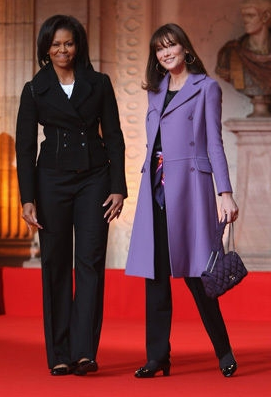 SPI 0601.3.6 Choose the supporting sentence that best fits the flow of ideas in a paragraph.
Key Point Two
Supporting sentences must fit the author’s point of view on the topic.
Example: Your paper says the U.S. should not allow non-American citizens to run for president of the USA.
Good supporting details are on:
What it means to be a U.S. citizen
The successes of past presidents who were U.S. citizens
Bad supporting details are on:
All of the non-U.S. citizens who would have made good presidents
Other countries that are successful without a citizenship requirement
SPI 0601.3.6 Choose the supporting sentence that best fits the flow of ideas in a paragraph.
On TCAP…
Write this down in your notebook!
1. Identify the one thing that the paragraph is about by looking at the topic sentence and reading the paragraph.
2. Identify the author’s point of view about the subject.
3. Look at the choices and determine which detail is aligned to the topic and point of view.
SPI 0601.3.6 Choose the supporting sentence that best fits the flow of ideas in a paragraph.
On TCAP…
Write this down in your notebook!
You will be given a paragraph with four choices. You will have to pick the one that would be a good supporting detail.
Or, you will be given a paragraph and asked which sentence supports a certain idea.
Watch out for…
Sentences that deal with the overall topic, but not exactly what the author is saying.
Sentences that are already in the paragraph.
SPI 0601.3.6 Choose the supporting sentence that best fits the flow of ideas in a paragraph.
Practice question
Read the following paragraph and choose the supporting sentence that best fits the context or flow of the paragraph.
Making a study schedule is one important step in becoming a successful student. Students should make sure to schedule and set aside time for studying. Most students study more when they’ve planned to do so. Also, it’s important for students to find a good place to study. Students should find a comfortable place with plenty of space for all the necessary study supplies. Then, students need to study class materials in small amounts. It is a good idea to learn material slowly and to pace yourself when studying. It’s usually not a great idea to try and learn everything on the night before the exam. Students who want to be successful in school should remember these three helpful study strategies.
SPI 0601.3.6 Choose the supporting sentence that best fits the flow of ideas in a paragraph.
Break It Down
This paragraph is about study plans.
It mentions three things:
Study schedules
Study places
Study pacing
Therefore, our supporting detail must be about one of these three things.
SPI 0601.3.6 Choose the supporting sentence that best fits the flow of ideas in a paragraph.
Practice question
Read the following paragraph and choose the supporting sentence that best fits the context or flow of the paragraph.
A. Many students enjoy studying with other people, and join study groups or have study partners.
B. Research supports the idea that students who study usually make better grades in school and on exams.
C. Students need a study space that is quiet and away from the distraction of other people, the television, radio, etc.
D. Many parents force their children to have a study time each night when they come home from school.
SPI 0601.3.6 Choose the supporting sentence that best fits the flow of ideas in a paragraph.
Practice question
Read the following paragraph and choose the supporting sentence that best fits the context or flow of the paragraph.
A. Many students enjoy studying with other people, and join study groups or have study partners.
B. Research supports the idea that students who study usually make better grades in school and on exams.
C. Students need a study space that is quiet and away from the distraction of other people, the television, radio, etc.
D. Many parents force their children to have a study time each night when they come home from school.
SPI 0601.3.6 Choose the supporting sentence that best fits the flow of ideas in a paragraph.
Practice question
Read the following paragraph and choose the supporting sentence that best fits the context or flow of the paragraph.		
Despite the dislike that most people feel toward cockroaches, they do help humans in several ways. For example, they are commonly used in scientific experiments and research. In studies on nutrition and food digestion, cockroaches are helpful because they will eat almost any kind of food. Cockroaches have been used in studies on heart disease, and they are even being used in cancer research because they grow cancerous tumors like those found in humans.
SPI 0601.3.6 Choose the supporting sentence that best fits the flow of ideas in a paragraph.
Practice question
A. Breeding cockroaches for research is easy because they thrive in any condition.
B. The survival skills of cockroaches have helped them survive for millions of years.
C. Cockroaches have feelers that are sensitive enough to detect change in air currents.
D. Cockroaches are being used in scientific research that might help save human lives.
SPI 0601.3.6 Choose the supporting sentence that best fits the flow of ideas in a paragraph.
Practice question
A. Breeding cockroaches for research is easy because they thrive in any condition.
B. The survival skills of cockroaches have helped them survive for millions of years.
C. Cockroaches have feelers that are sensitive enough to detect change in air currents.
D. Cockroaches are being used in scientific research that might help save human lives.
SPI 0601.3.6 Choose the supporting sentence that best fits the flow of ideas in a paragraph.
How did we know this?
Our paragraph is about using cockroaches for scientific research to help humans.
Only two choices are about this research:
A. Breeding cockroaches for research is easy because they thrive in any condition.
D. Cockroaches are being used in scientific research that might help save human lives.
Choice D. is already stated in the paragraph, so choice A. is the best option.
SPI 0601.3.6 Choose the supporting sentence that best fits the flow of ideas in a paragraph.
This morning’s question…
The Olympics rings are a well-known symbol, and they represent the Olympic principle of uniting all countries. There are five overlapping rings, to represent the unity of the five inhabited continents. The colored version of the rings—blue, yellow, black, green, and red—over a white background forms the Olympic flag. The flag has been flown at the Olympics as a sign of unity every year since the 1920 Olympics in Belgium.
SPI 0601.3.6 Choose the supporting sentence that best fits the flow of ideas in a paragraph.
This morning’s question…
Which sentence, if added, would best support ideas presented in the paragraph?
 
A. Another symbol of the Olympics is the torch, which travels to Athens, Greece, every two years.
B. The countries are supposed to be equal, but the U.S. always sends the best athletes to the games.
C. The 2010 Olympics took place in Vancouver, Canada, which has its own symbols of unity.
D. The rings' colors show unity because every nation has at least one of them on its national flag.
SPI 0601.3.6 Choose the supporting sentence that best fits the flow of ideas in a paragraph.
This morning’s question…
Which sentence, if added, would best support ideas presented in the paragraph?
 
A. Another symbol of the Olympics is the torch, which travels to Athens, Greece, every two years.
B. The countries are supposed to be equal, but the U.S. always sends the best athletes to the games.
C. The 2010 Olympics took place in Vancouver, Canada, which has its own symbols of unity.
D. The rings' colors show unity because every nation has at least one of them on its national flag.
SPI 0601.3.6 Choose the supporting sentence that best fits the flow of ideas in a paragraph.
How do we know that?
We look at the topic sentence!
The Olympics rings are a well-known symbol, and they represent the Olympic principle of uniting all countries. 
What is our topic?
The Olympic rings!
What is the writer’s point about them?
They are a symbol of unity!
SPI 0601.3.6 Choose the supporting sentence that best fits the flow of ideas in a paragraph.
Independent Practice
Read the passages and answer select the best answer choice for the questions.
At the end, your coach will review the answers with you and discuss the choices!
SPI 0601.3.6 Choose the supporting sentence that best fits the flow of ideas in a paragraph.